Chemist Robot
Или просто робот-химик
Проблема и её актуальность
Попадание едких веществ на кожу приводит к длительному поражению организма, разрушая эритроциты, нарушая обмен в тканях, функции внутренних органов (общее отравление).
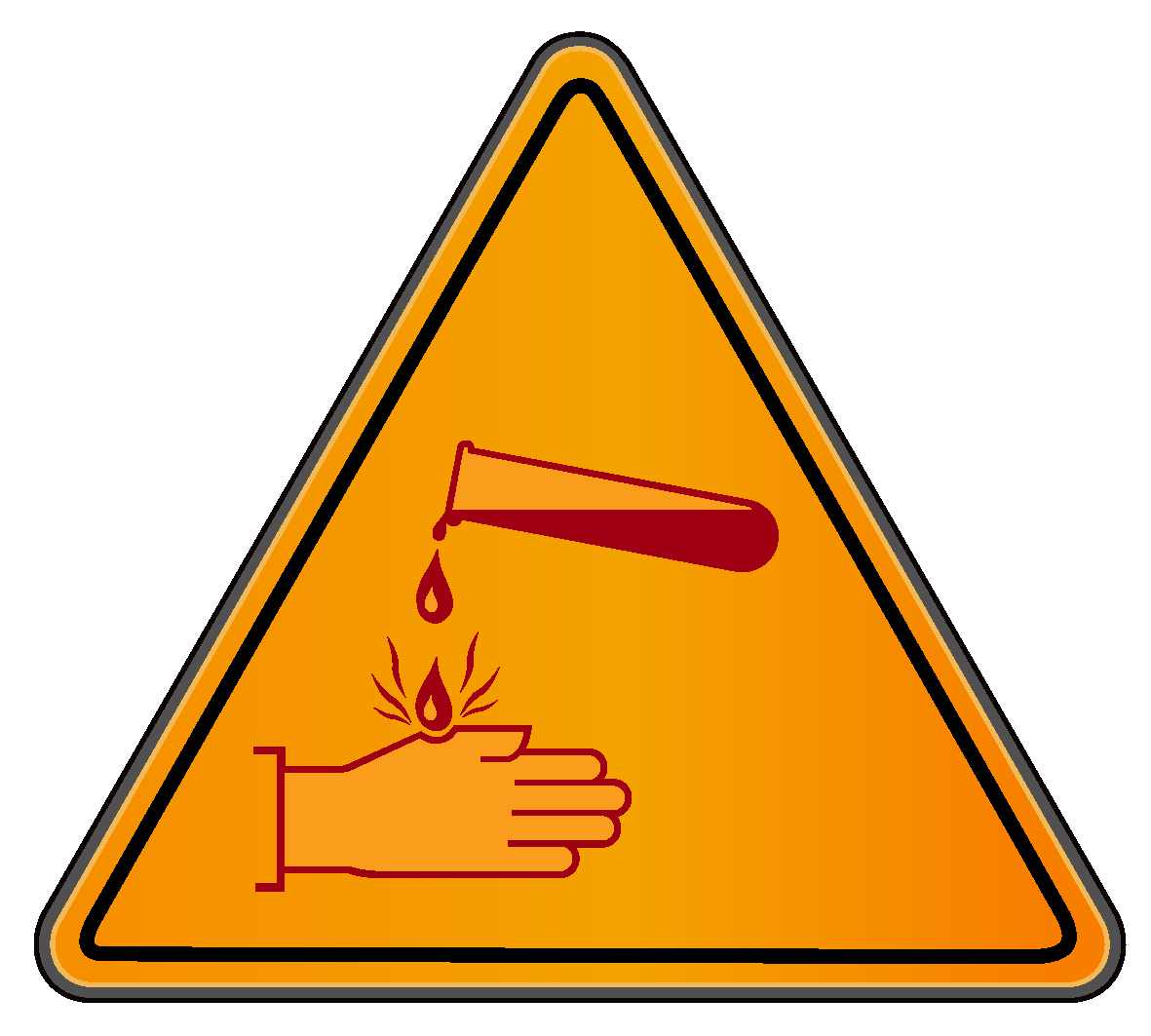 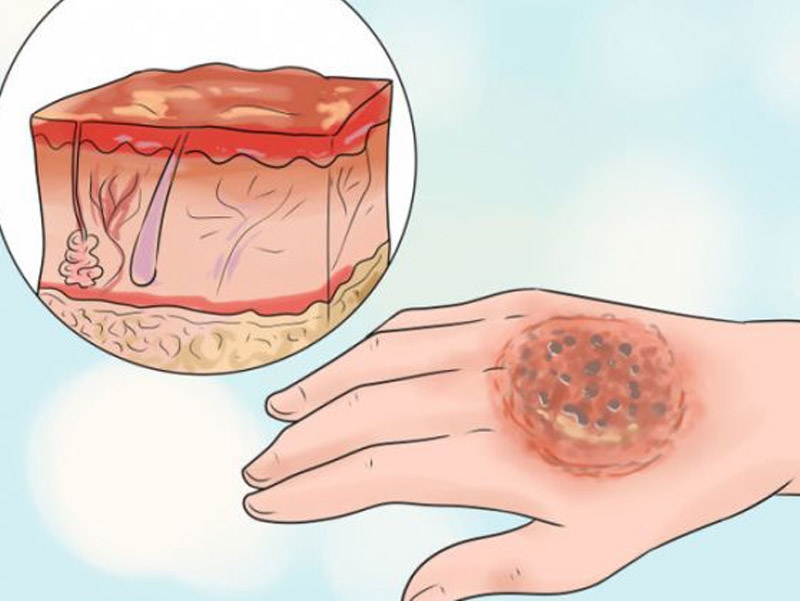 Существующие аналоги, преимущества по сравнению с ними
Наши преимущества:
Аналог - повторяет движения человека
Аналог перетаскивает предметы
Наш робот будет самостоятельно определять жидкость
4) Легко настраивается
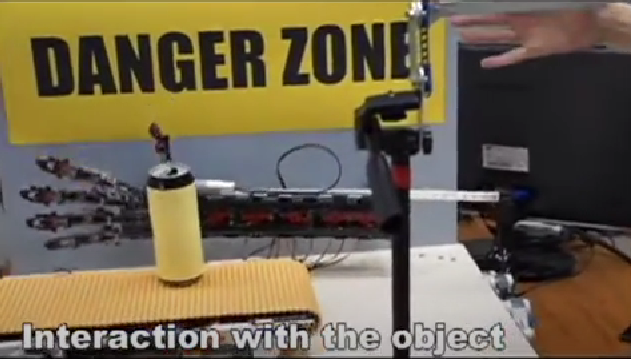 WRO 2016 India - Open Senior 2nd Nucleaer Waste Taker (Russia)
Цель проекта
Создать робота, который сможет по заданным названиям жидкостей найти их и смешать. Вполне вероятно, при популярности этого проекта робот сможет спасти здоровье многим людям.
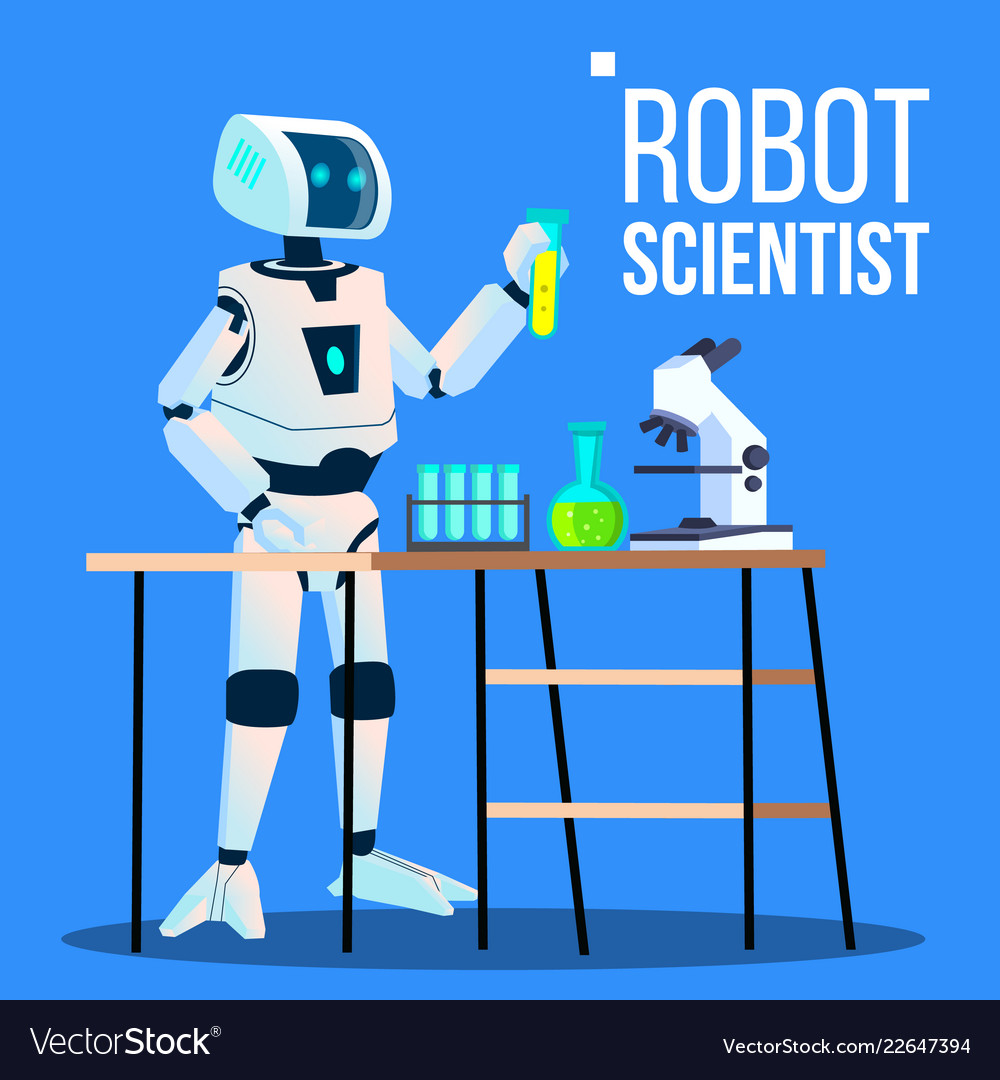 Задачи
Создать гидравлическую систему
Закрепить ее на специальных платформах
Соединить платформы в единую конструкцию
Добиться итоговой работы проекта
Схема проекта
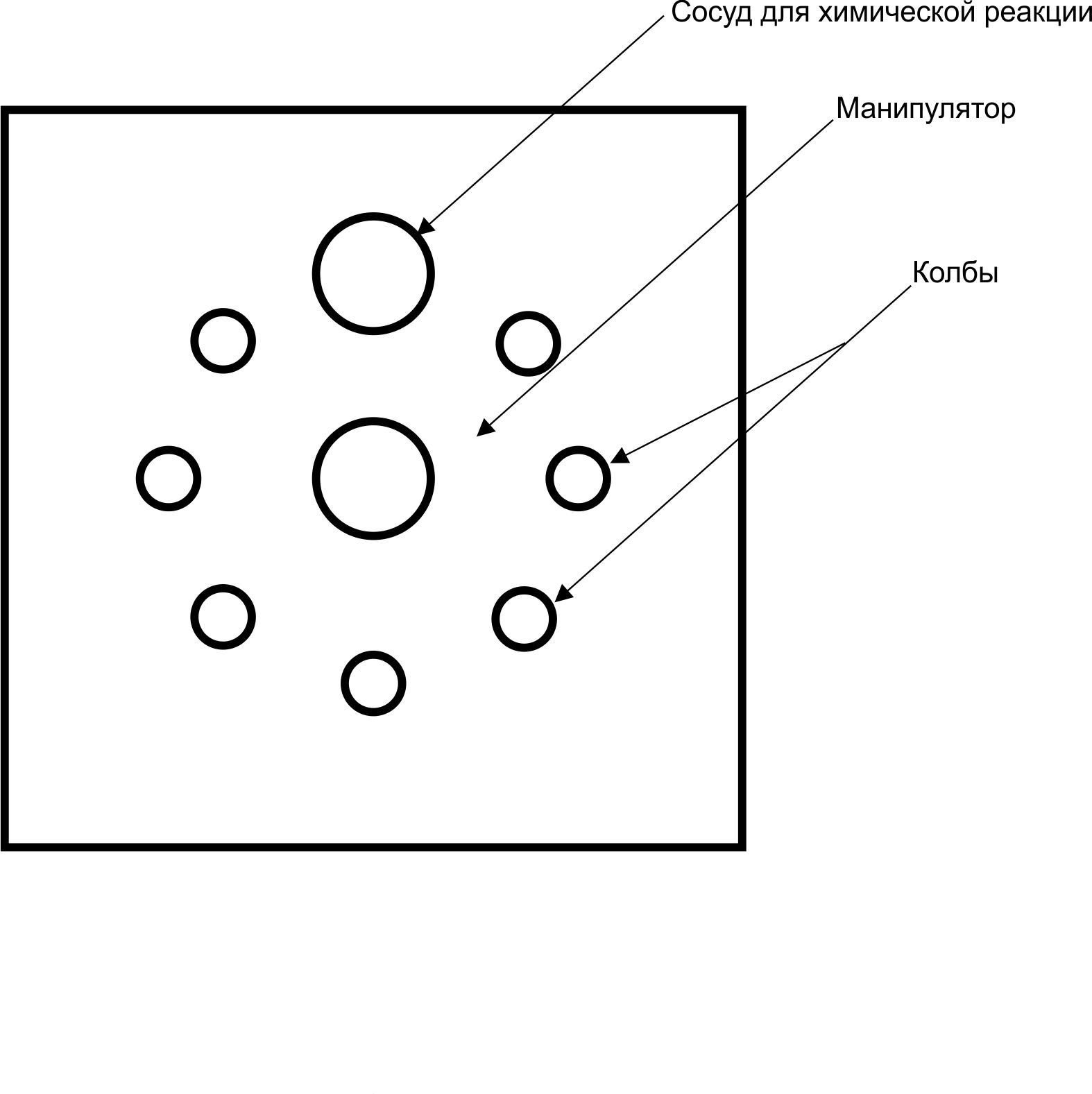 Алгоритм работы
В робот заносятся два или более названия жидкостей. Робот находит эти жидкости в колбах с помощью RGB и с помощью манипулятора смешивает их.
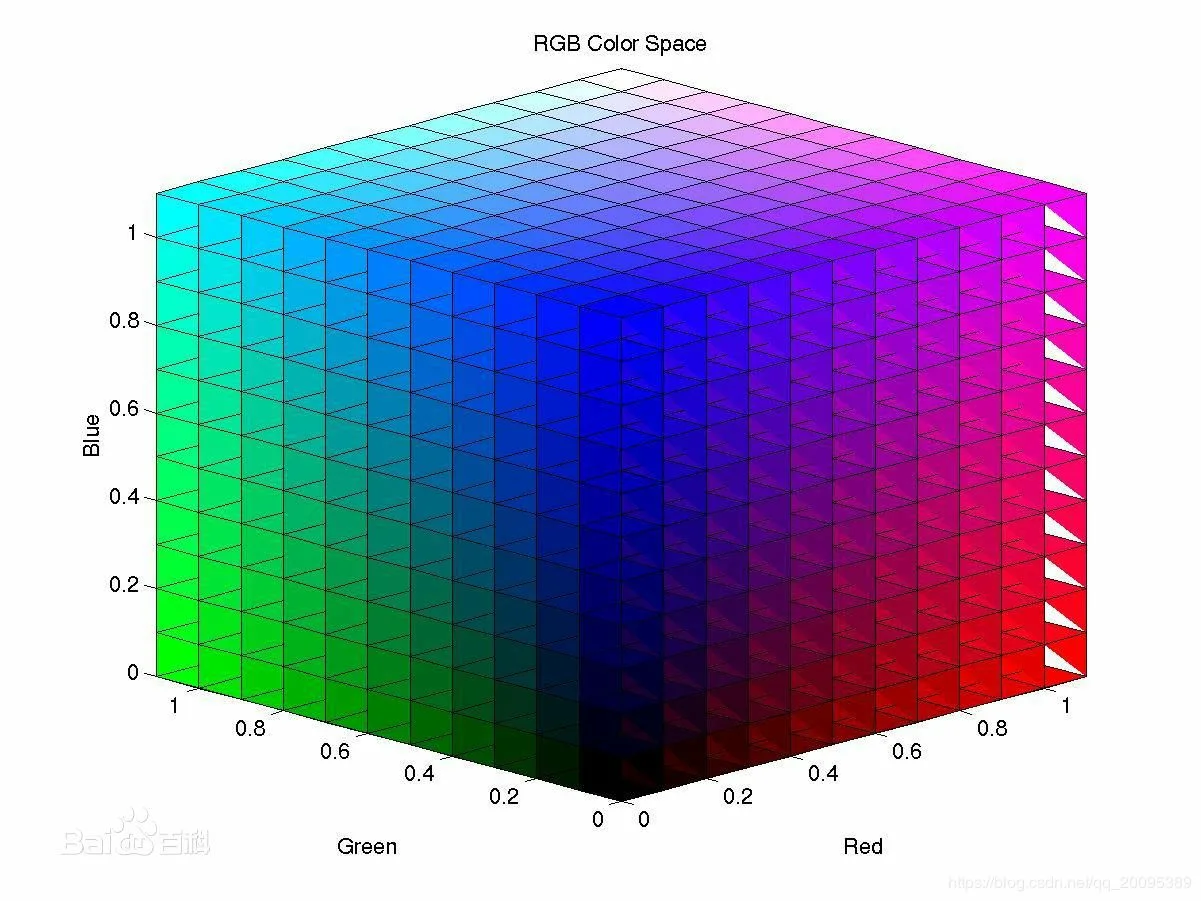 Необходимое оборудование
Набор EV3 45544               Колбы             Химические вещества
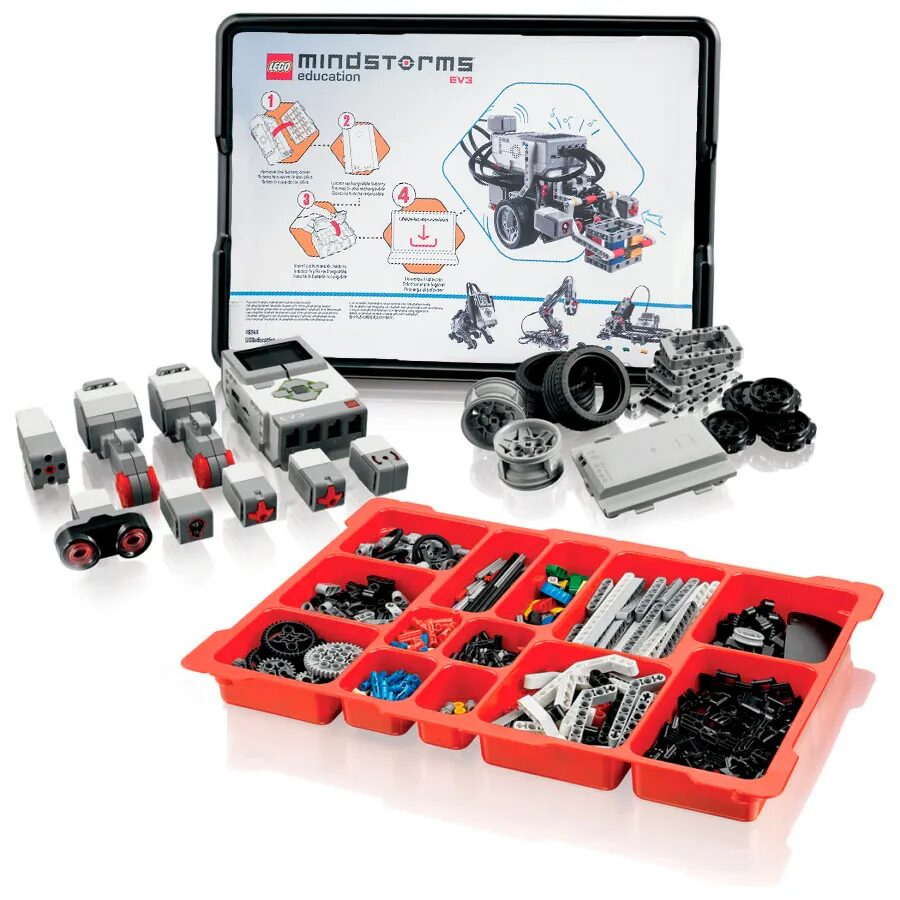 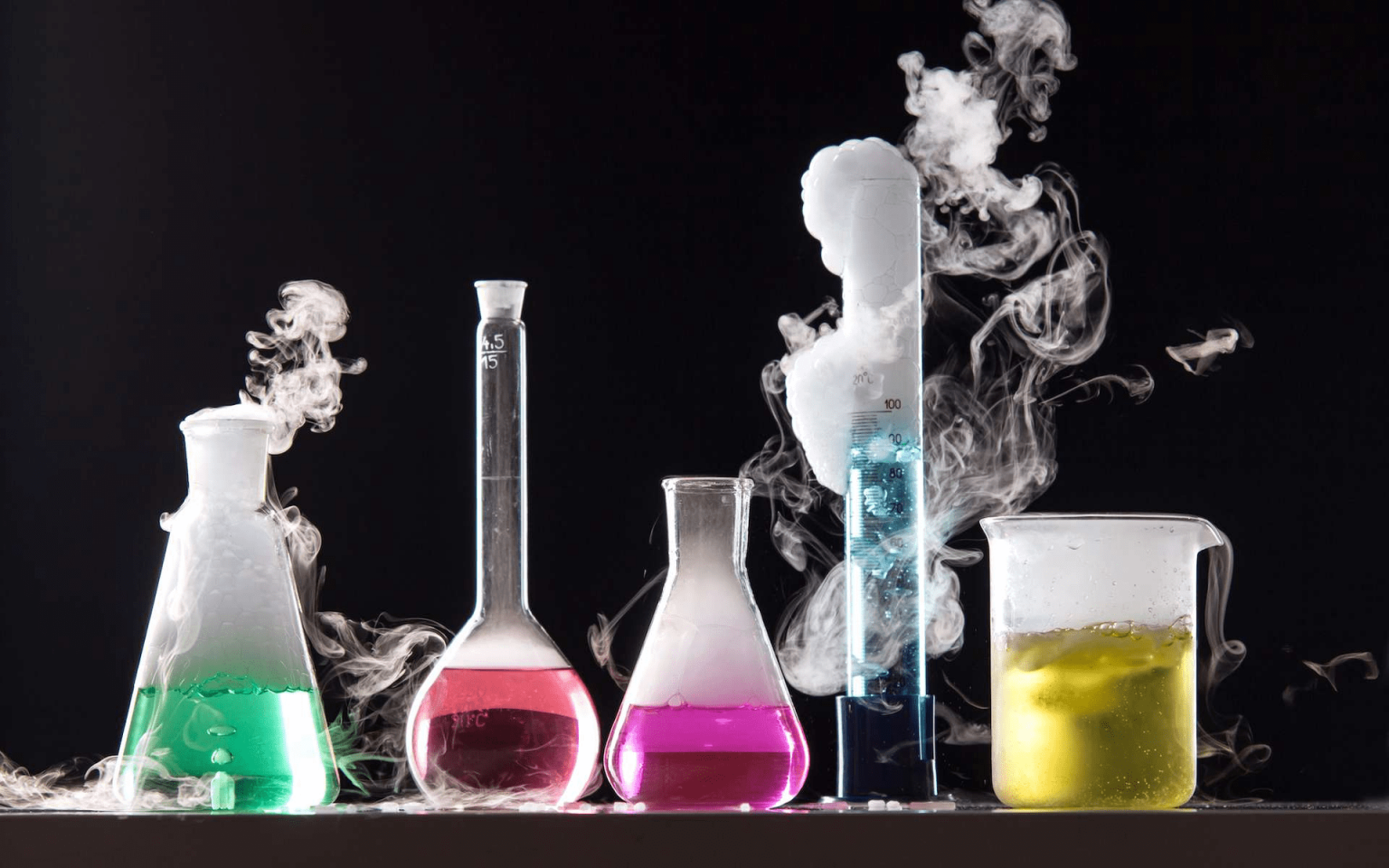 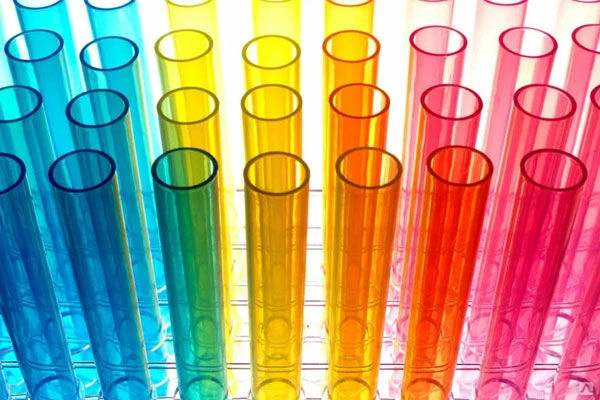 АВТОРЫ
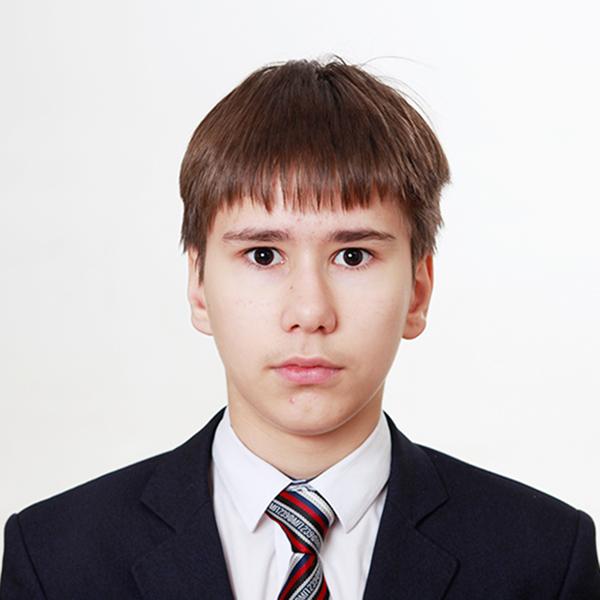 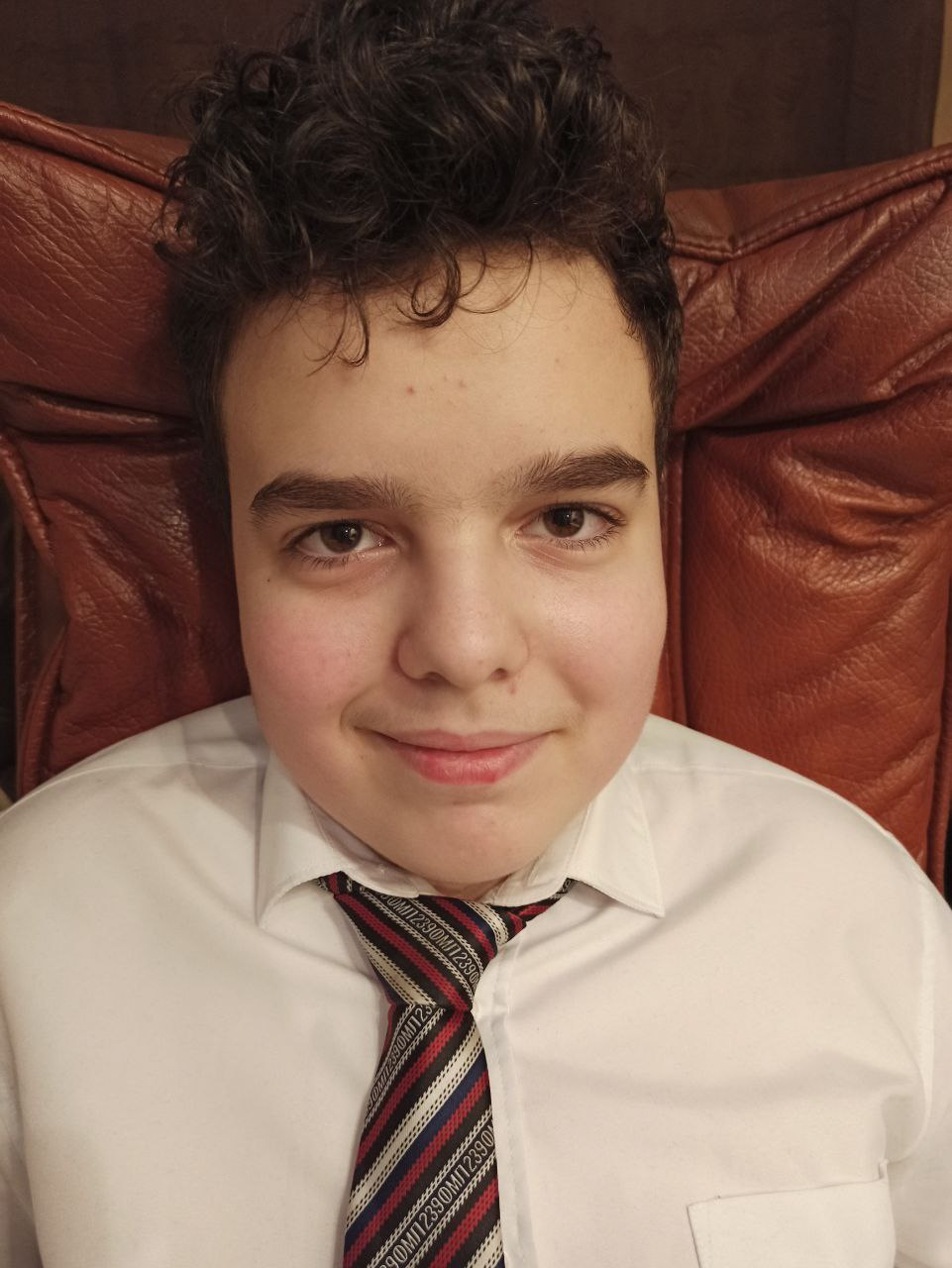 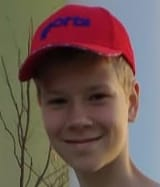 Егоров Иван
Подготовил презентацию
Отвечает за продвижение проекта 
и конструкцию
Бубнов Александр
Составил план реализации проекта
Отвечает за программу
Алёшин Александр
Предложил идею
Отвечает за конструкцию☺
Спасибо за внимание!!!